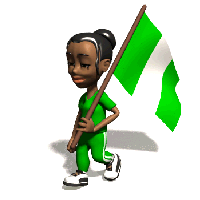 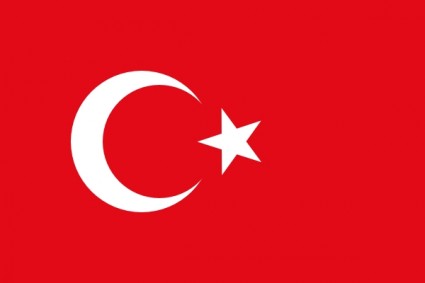 2015 ISTANBUL PPP WEEK
Nigeria’s Country Presentation
PRESENTATION BY THE INFRASTRUCTURE CONCESSION REGULATORY COMMISSION AT THE 1ST ISTANBUL PPP WEEK, 2015. ISTANBUL, TURKEY
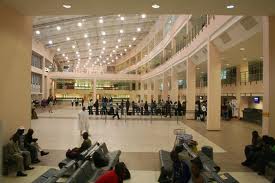 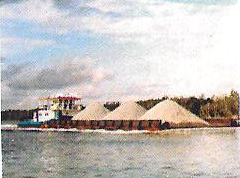 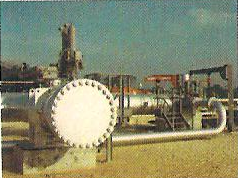 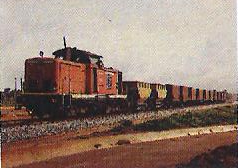 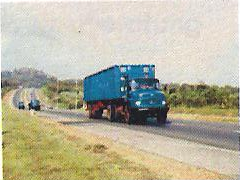 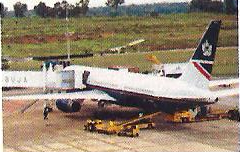 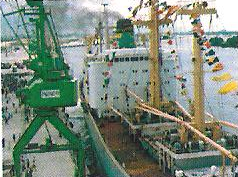 Aminu DikoDIRECTOR GENERALINFRASTRUCTURE CONCESSION REGULATORY COMMISSIONNovember 2, 2015
Thank You All For This Summit
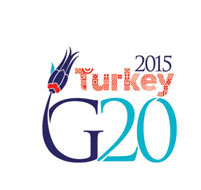 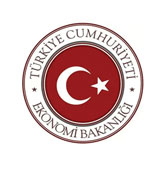 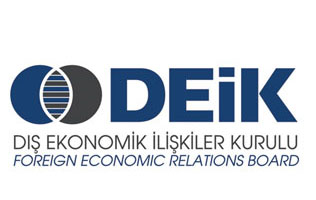 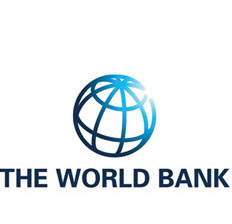 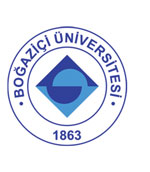 2
Outline
Introducing Nigeria
Nigerian Investment Needs & Opportunities
The Nigerian PPP Framework: Overview
Completed PPP Projects in Nigeria
Current/Ongoing PPP Projects in Nigeria
Future Infrastructure Projects in Nigeria
3
Introducing Nigeria
Size: 923,764 Sq.KM
Population: 170,000,000
Following 2014 rebasing, Nigeria emerged Africa’s largest economy with GDP at US$502 billion  
Economy continued to grow at 6-8% per annum and projected to grow at 7.4 in 2016. IMF
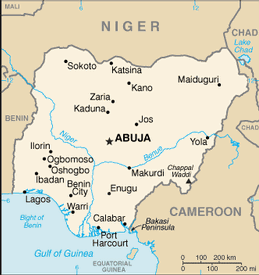 4
Introducing Nigeria
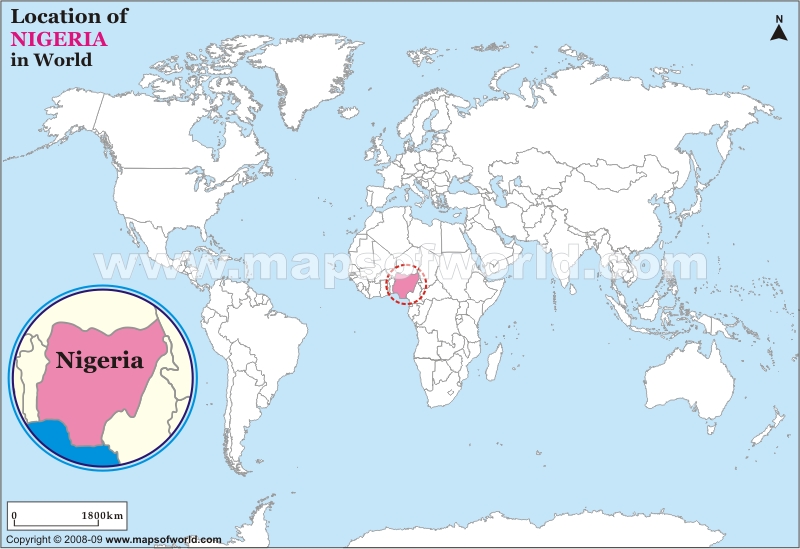 SWF with over $1billion under management 

$1 billion of Pension funds available for investment in infrastructure.
Population = 170million
Civilian Rule since 1999
Rebased Economy Diversifying though Oil provides 95% of foreign exchange earning
5
Introducing Nigeria
Goldman Sachs project that if growth the trajectory is maintained, Nigeria could become: 
the 20th largest economy by 2025 on the basis of GDP
21st on per Capita Income (2025).
12th largest economy to 2050 based on GDP.
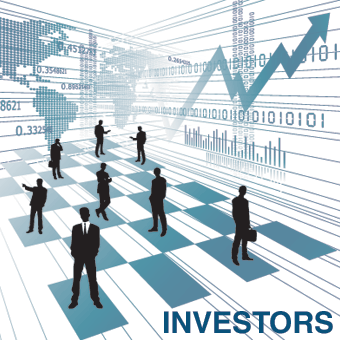 Investment Needs & Opportunities
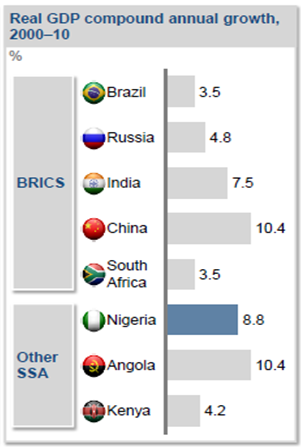 Sources: World Bank/IMF
7
Investment Needs & Opportunities
International Benchmark for core infrastructure – 70% of GDP

Nigeria is at between 35% - 40% of GDP

Despite strong fundamentals, oil and mineral rich Nigeria has been humbled by inadequate power supply, huge infrastructure deficit and insecurity concerns
8
Investment Needs & Opportunities
Based on a 30-year National Integrated Infrastructure Masterplan (NIIMP) :
Nigeria requires an expenditure of US$ 3.10 trillion in 30 years. 
48% of planned investment is expected to be from the private sector through PPP transactions.
The expenditure requirement for the first five years of the plan comprises Energy (US$13bn), Transport (US$11bn), Agric. (US$3.2bn) and ICT (US$3.7bn). Others are Housing (US$1.4bn), Social Information (US$2.1bn) and Vital Registration & Security (US$ 0.6bn).
9
Source: NPC
The Nigerian PPP Framework
FOR SUCCESSFUL INVESTMENT
Coherent Planning Framework
Policy; Roadmap
Legal and Regulatory Framework
Infrastructure Financing Framework
Institutional Framework
Human Capital Development
LEADERSHIP
10
Political Commitment
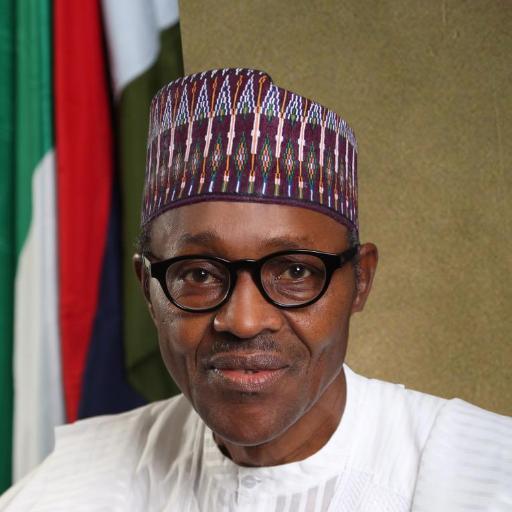 EXCERPTS OF SPEECH OF PRESIDENT 
MUHAMMADU BUHARI
AT THE
THE 55TH GENERAL CONFERENCE OF THE NIGERIAN BAR ASSOCIATION
AUGUST 23, 2015
“It becomes even more important that our legal system is made to function smoothly speedily and effectively. Nigeria is now in a situation where it obviously has to diversify its economy. We also have a huge infrastructure deficit for which we require foreign capital and expertise to supplement whatever resources we can marshal at home. In essence, we seek public private partnerships in our quest for enhanced capital and expertise.”
11
Independent Regulator
The Infrastructure Concession Regulatory Commission (ICRC)
was established in 2008 to:`
Regulate Public Private Partnership (PPP) procurement by:
Guiding  Federal government agencies in structuring PPP transactions for both green field and brown field infrastructure – Pre Contract regulation
Ensuring compliance with the terms and conditions of such contracts -Post Contract Regulation
Issue regulations and guidelines over PPP
    Operates under law of 2005, National Policy on PPP 2009 and reporting to the President.
12
Completed PPP Projects
13
Completed PPP Projects - Airports
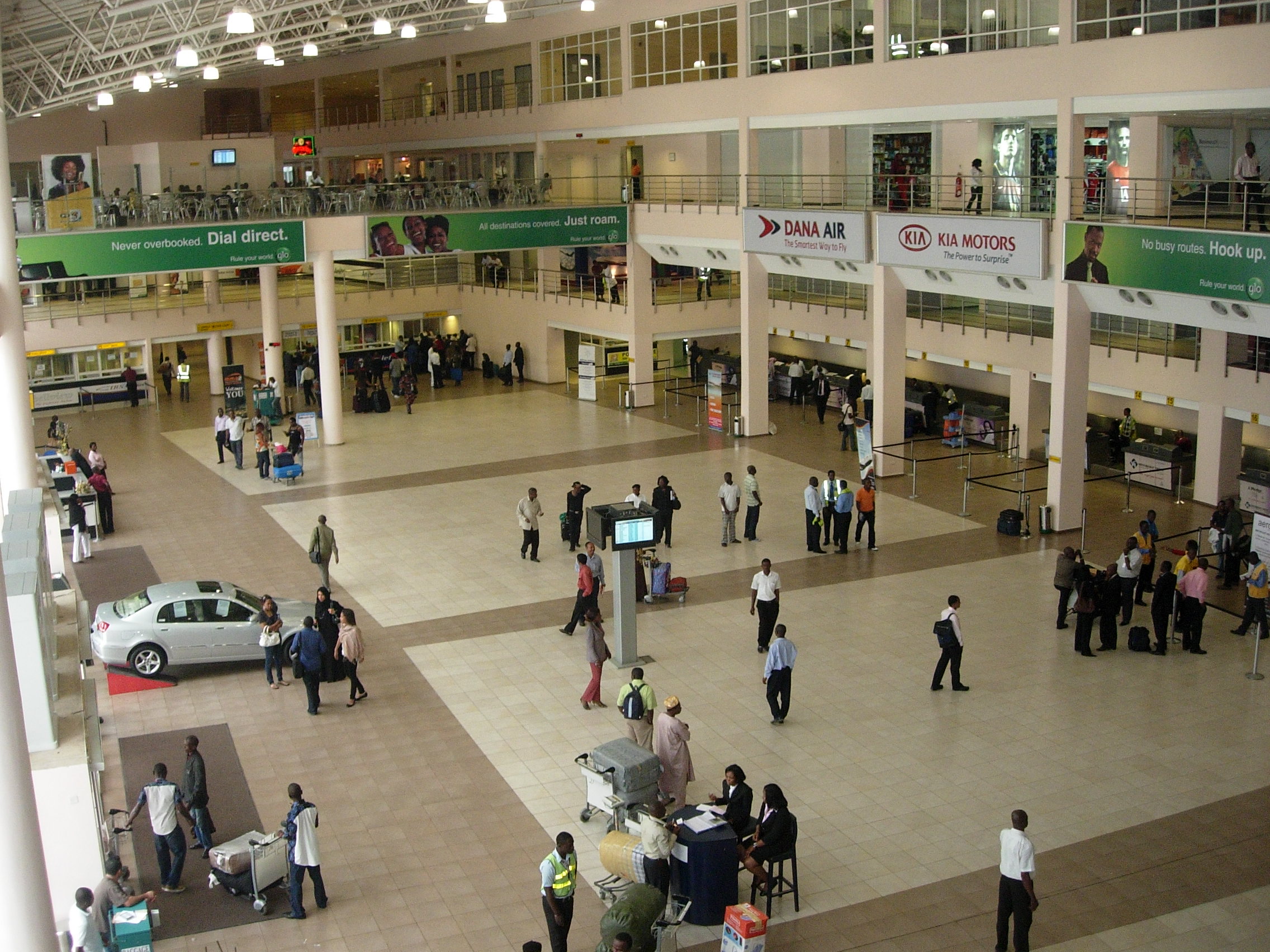 MMA2 Departure Hall
14
Current & Ongoing Projects
15
Current & Ongoing Projects
Development of 65 hectares fallow land around the 134 hectares theatre complex. Completed in 1976 for FESTAC in 1977.
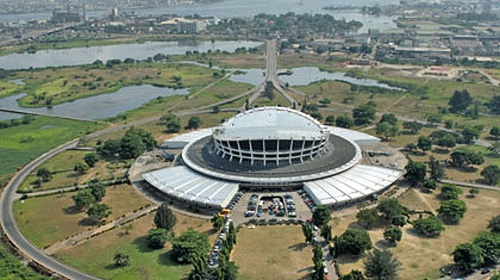 Re-development of National Arts Theatre, Lagos
16
Current & Ongoing Projects
Re-development of National Arts Theatre, Lagos
17
Future Infrastructure Projects
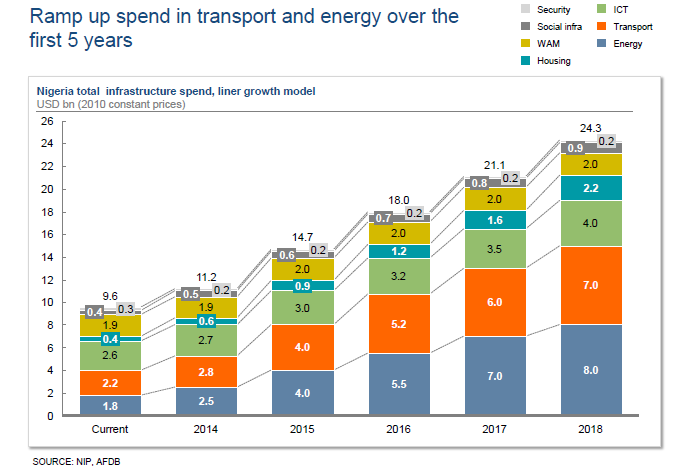 18
Future Infrastructure Projects
NNPC $5bn Calabar - Kano Gas Pipeline. Subset of Trans-Saharan Gas Pipeline project.  

Rehabilitation and upgrade of 368 Km Shagamu-Benin-Asaba Expressways through PPP. 

Inland Ports Concession at Onitsha, Baro, Lokoja & Oguta.
19
Future Infrastructure Projects - Gas
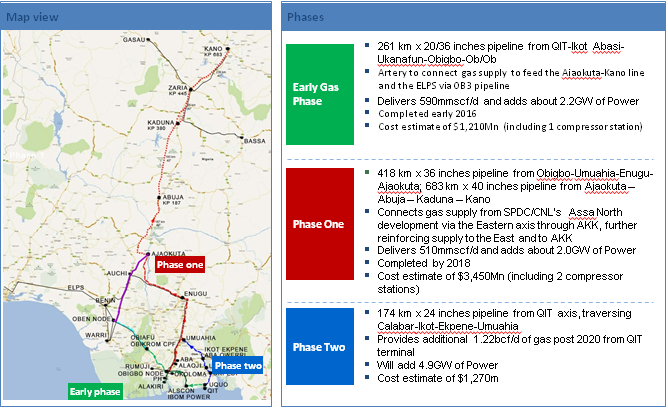 Calabar – Kano Gas Pipeline Project
20
Source: NNPC
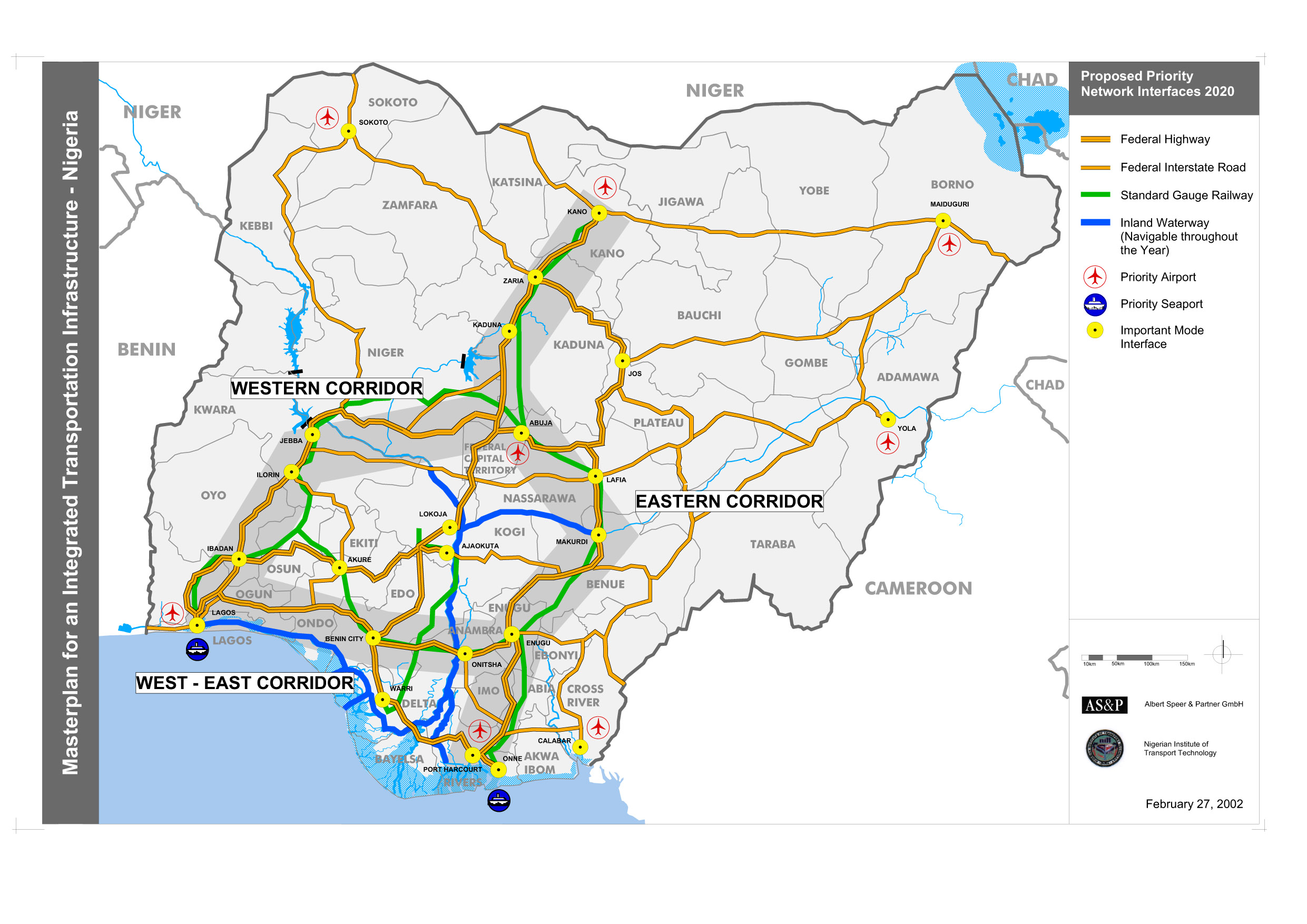 Future Infrastructure Projects - Roads
ROAD NETWORK - 2020
Future Infrastructure Project-Roads
Future Infrastructure Projects - Prisons
Kirikiri Port Lighter Terminal I & II, Lagos.

Ibom Deep Sea Port ($2.64 billion estimated cost - private sector funding)

Nigerian Prisons Redevelopment  
6 Integrated Prisons Facility, with value chain linkages to be located in 6 geopolitical zones. Some will be structured under a Land Swap Arrangement.
22
Future Infrastructure Projects - Ports
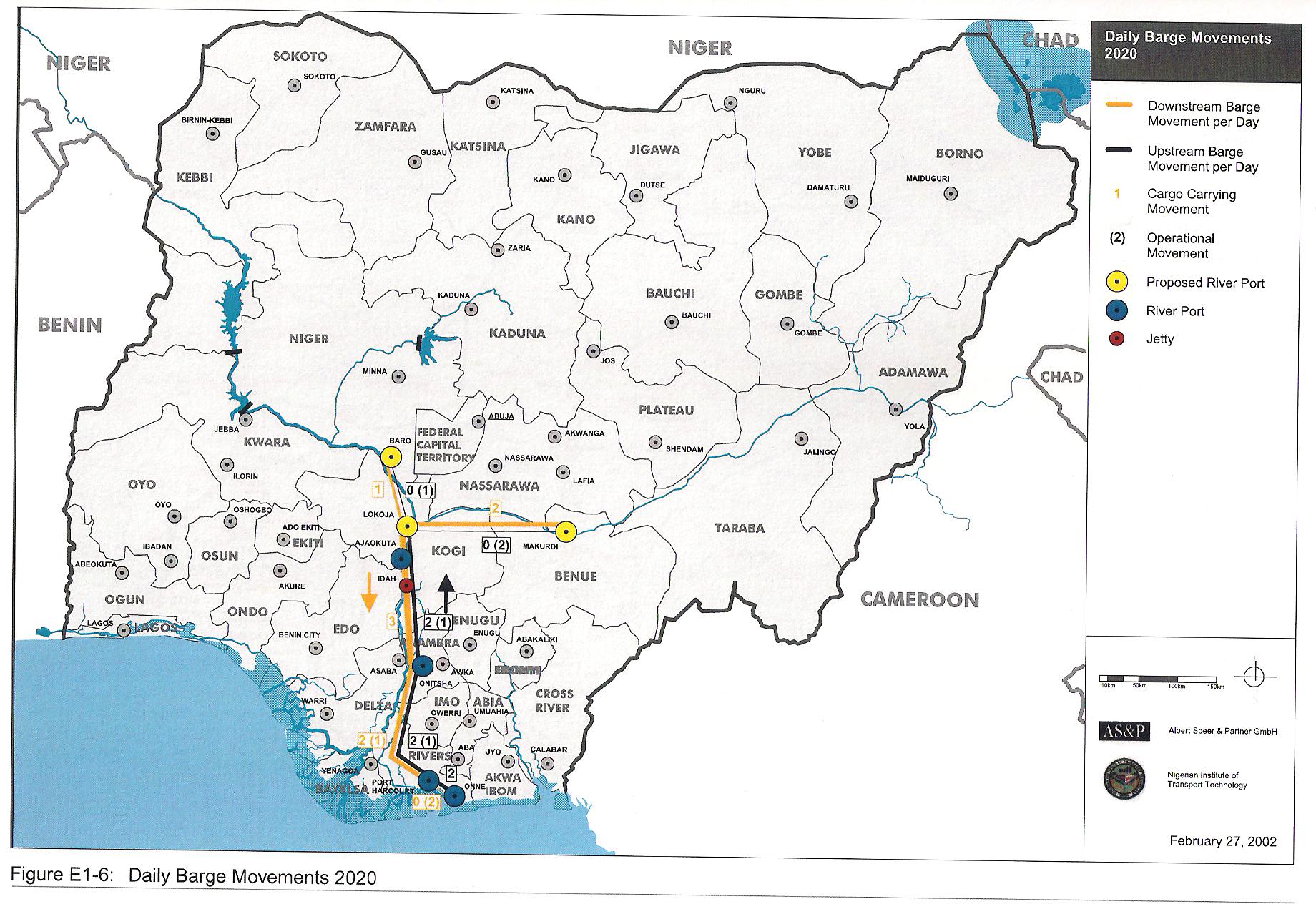 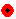 Lekki Deep Seaport
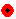 Akwa Ibom Deep seaport
Future Infrastructure Projects - Dams
Ten Small Dams in 3 Lots
24
Future Infrastructure Projects - Rail
The Nigerian seeks to grant concessions of under mentioned railway corridors in the country:-
Narrow Gauge Railway Concessions (Brown Field: Lagos-Kano -1,126km; PH- Maiduguri 1,622 km)
Lagos -Ibadan – Oshogbo –Baro - Abuja  - 615KM (High-speed)
Lagos - Shagamu- Ijebu Ode- Ore- Benin City (300km) (standard gauge)
Benin - Agbor-OgwashiUku- Asaba- Onitsha - Nnewi - Owerri-Aba with additional line from Onitsha-Enugu – Abakaliki -500km. (standard gauge)
Ajaokuta(Eganyi)-Obajana-Jakura-Baro-Abuja with additional line from Ajaokuta- Otukpo -533km (standard gauge)
Zaria - Funtua - Tsafe - Gusau - Kaura - Namoda-Sokoto-Illela- 520Km (standard gauge)
25
Future Infrastructure Projects - Rail
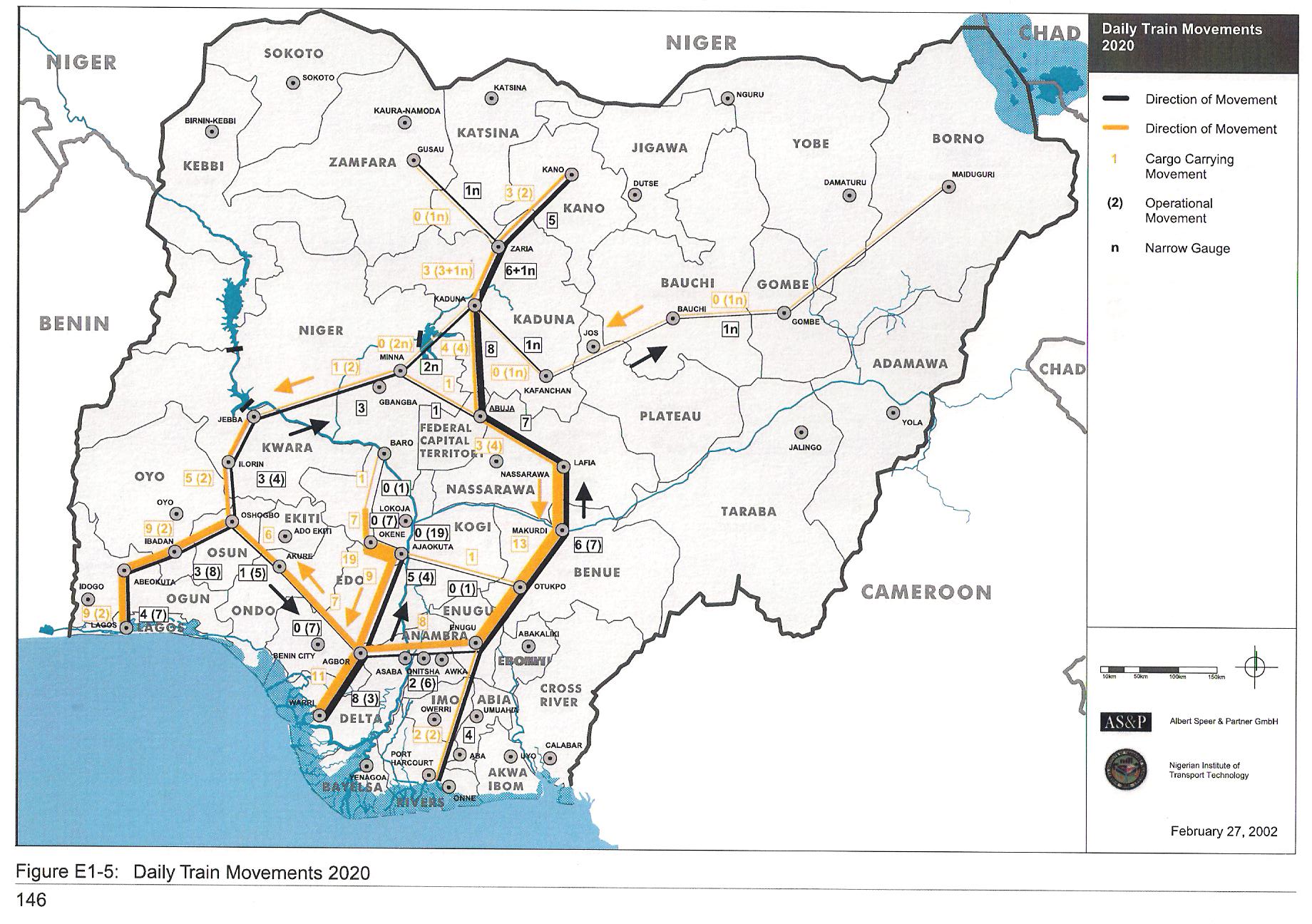 28
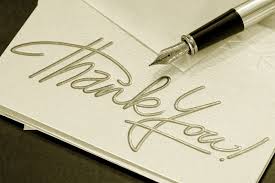 INFRASTRUCTURE CONCESSION REGULATORY COMMISSION
Plot 1270 Ayangba Street, Near FCDA Headquarters,
Area 11, Garki, Abuja – Federal Capital City.
Phone: +234 9-4604900, E-mail: info@icrc.gov.ng
Website: www.icrc.gov.ng
27